Your Title
YOUR NAME
Your Location
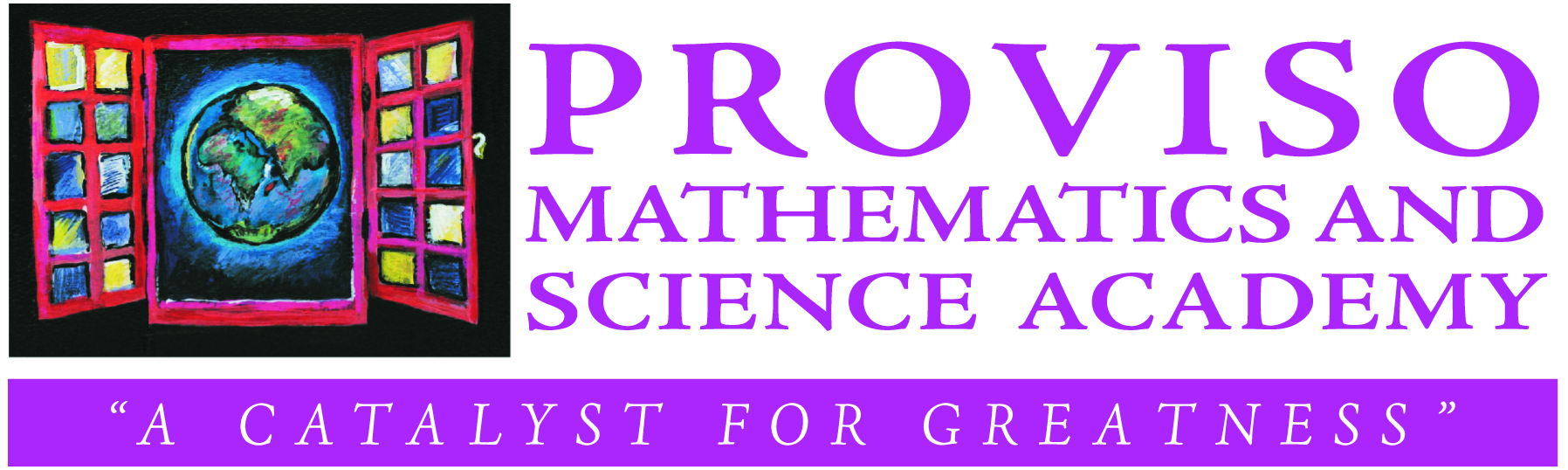 Introduction
Results
Discussion
Methods
References
Acknowledgements